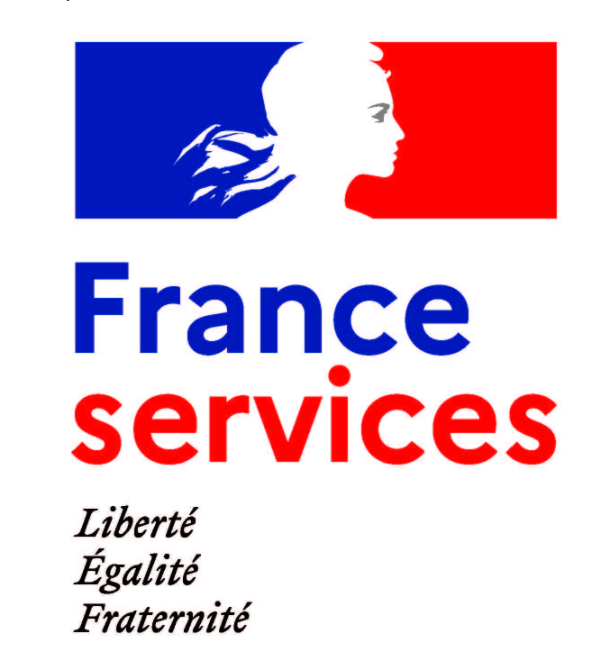 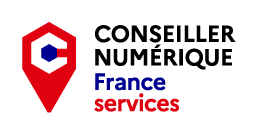 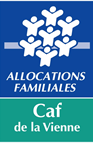 Réunion mensuelle des partenaires d’accueil Caf
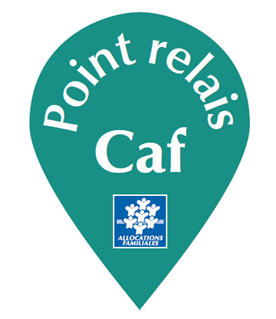 2/02/24
Ordre du jour
VACAF 
 Atelier  numerique à la Caf
Nos canaux de contact 

   Questions diverses
Atelier Caf.fr et Atelier DTRSA
Qui est concerné ?
L’ensemble de nos allocataires qui ne savent pas très bien naviguer sur le site Caf.fr. 
Attention, cet atelier est destiné aux personnes avec un peu d’autonomie.
Nous proposons l'atelier aussi bien sur le site caf.fr que sur l'application mobile.

Où, quand et comment :
Les ateliers durent environ 1h pour 6 personnes maxi.
Sur Poitiers, les ateliers se déroulent certains lundis à 14h et sur Châtellerault certains  jeudis à 10h.
Nos Ateliers
Un atelier spécifique selon le besoin de l'allocataire : 
caf.fr ou déclaration trimestrielle RSA

Inscriptions dans nos accueils à Poitiers et Châtellerault.
En tant que partenaire, vous pouvez nous solliciter pour inscrire des personnes ou organiser un atelier avec vos usagers.
Qui est concerné ?
Comment les sensibiliser ?
Où, quand et comment ?
Caf.fr / DTRSA
Atelier Caf.fr
Comment se déroule l’atelier ?
Cet atelier a pour but de faire découvrir l’essentiel du Caf.fr.
Durant 1 heure, nous montrons comment se connecter seul à l’espace Mon compte, repérer les alertes, voir les droits et paiements, mettre à jour le profil, télécharger une attestation, comment transmettre un document, comment contacter la caf (mail, RDV, téléphone), mon agenda …
En fin de séance, nous donnons un questionnaire de satisfaction à remplir + flyer
Grâce à ces ateliers, nos allocataires deviennent progressivement plus autonomes dans leurs démarches.
Ils peuvent, s'ils le souhaitent, faire plusieurs ateliers.
Caf.fr
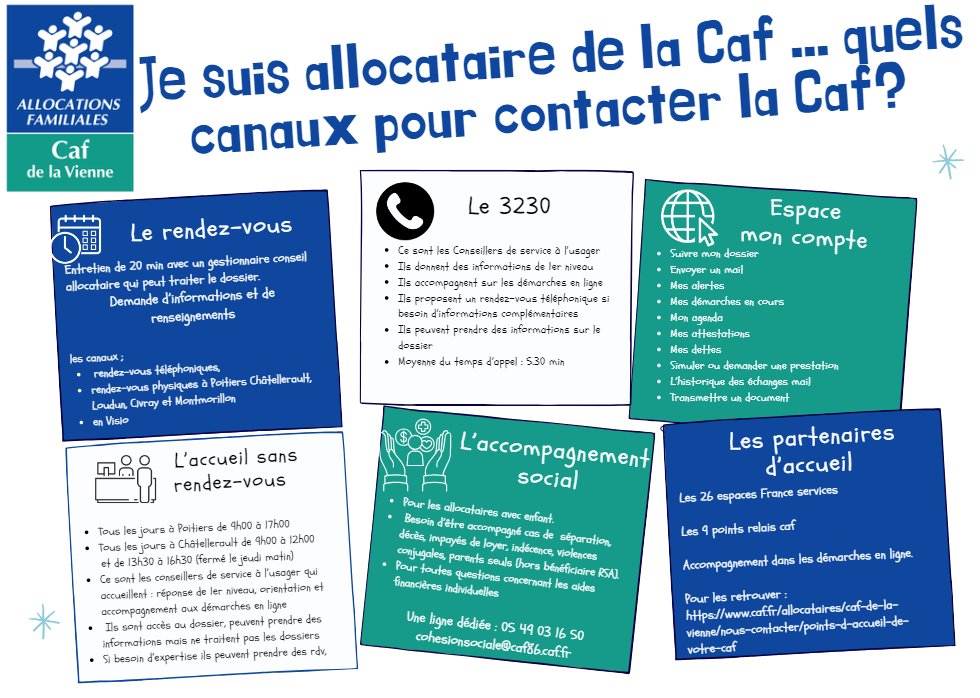 Calendrier des prochaines réunions
Merci pour votre participation